Title 3 column poster – Performance Improvement or EBP
Subtitle
Author names
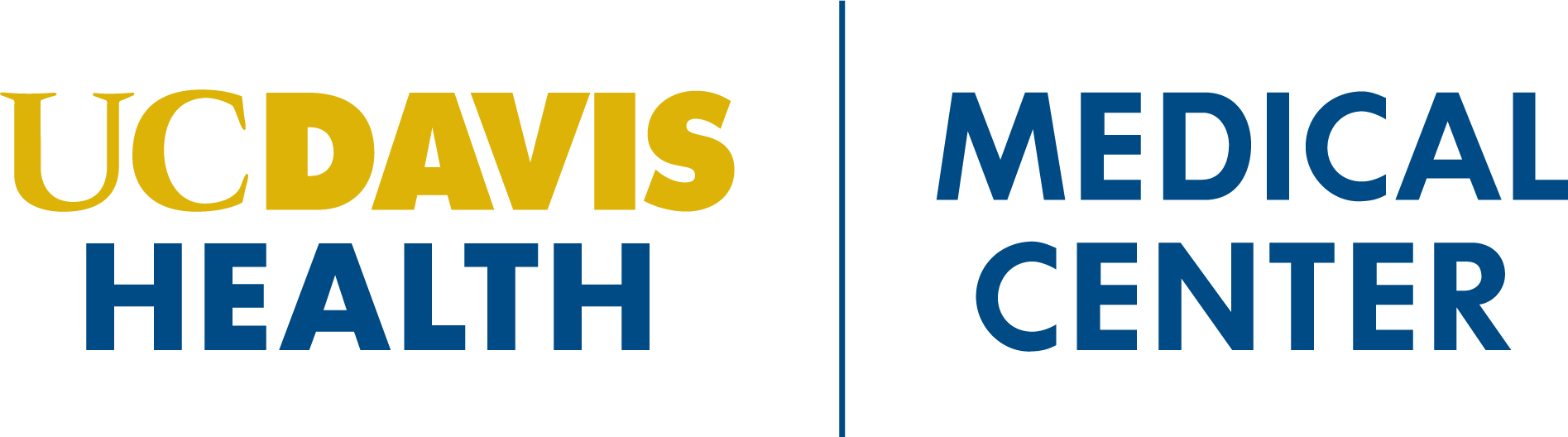 Implementation Plan

What did you do? Any figures or tables to convey measures are usually placed here.

Subtitle
Brief information should be inserted. Be concise.


Subtitle
Don’t be too wordy.
Background 

This is the WHY and context.1 Explain why this project is important and what it will add to the science and practice. Content in this section should relate directly to the purpose/aims/question.2 

Purpose
It may help to begin with: “The purpose of this project is to…” or “The question guiding this project is…” or, “The aim of this project is….” Three sentences at most should cover this. 
One item
Second item
Third item
Conclusions & Further Study

Limit this to the facts. What did the evaluation show. This should flow directly from the methods and be consistent with the purpose/aims/questions

Relate your results directly back to your purpose/aims or PICO question. Did you achieve your purpose? If not, why not? How was your question answered? Is the answer what you expected? Why or why not? What were the major limitations of the project (every project has them, so don’t leave this out)


Subtitle
Address the practice/research/education implications of your project? Should nurses adopt this intervention? If more evaluation or research is needed, what are the questions that should be addressed next.
PICO Question

State your PICO if you have it.
Performance Data

Any figures or tables to convey measures are usually placed here. Describe as needed, but keep concise.
References

Format for references on a poster should be consistent. 
While APA is usually used in manuscripts, posters are better referenced with a numbering system such as AMA or MLA.
Design & Methods

Include the setting, the composition of your team, the participants with whom you worked, your project intervention, and your evaluation strategy. This should be detailed, but brief. These should be appropriate to the purpose/aims/questions.
Funding & Acknowledgements

Acknowledgements (keep brief) and contact information.